Figure 7. An example of changes in the power spectrum with time taken from a single animal within a single trial at ...
Cereb Cortex, Volume 19, Issue 1, January 2009, Pages 24–40, https://doi.org/10.1093/cercor/bhn055
The content of this slide may be subject to copyright: please see the slide notes for details.
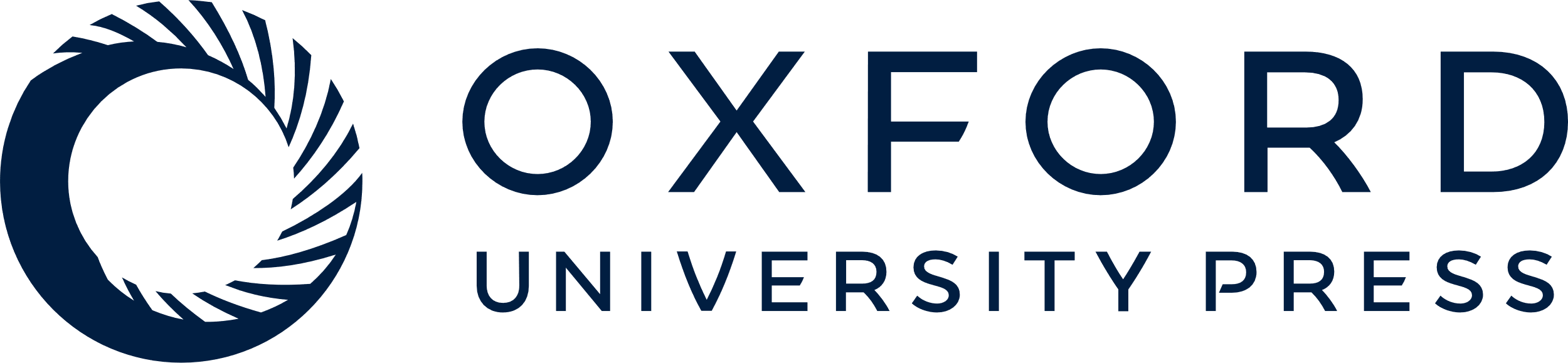 [Speaker Notes: Figure 7. An example of changes in the power spectrum with time taken from a single animal within a single trial at several recording sites: (A) CA1, (B) DG, (C) rRS, and (D) rACC. Spectral power is indicated by color (with the scale to the right of each panel). Within the 1- to 15-Hz frequency band (the signal was high-pass filtered at 1 Hz), all sites exhibit the highest power between 5 and 8 Hz. The power of theta-ranged oscillations is higher in hippocampal subregions and rRS. In contrast, the rACC has a more diffuse band of oscillatory activities that is predominantly theta, but also include slower oscillations down to 2 Hz. Down pointing white arrows illustrate a point in time at which the frequency structure is similar across all electrodes. Up pointing white arrows illustrate relative inconsistencies in theta frequency power across the electrodes. The discrepancy between the 2 types of case argues for distinct cortical generators of theta frequency rhythms.


Unless provided in the caption above, the following copyright applies to the content of this slide: © The Author 2008. Published by Oxford University Press. All rights reserved. For permissions, please e-mail: journals.permissions@oxfordjournals.org]